Montgomery Parks Budget Overview
Kate Bentley, 
Assistant Budget Manager (Operating Budget) 
Montgomery County Department of Parks
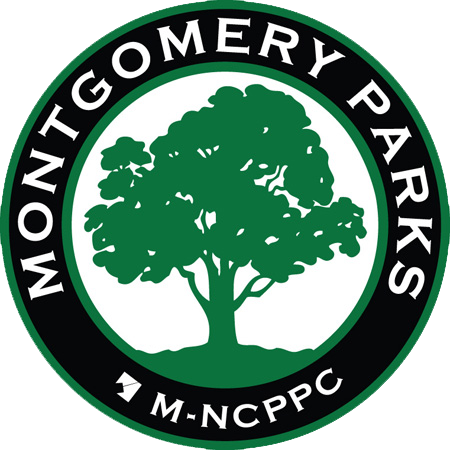 Montgomery Parks is part of the Maryland-National Capital Park & Planning Commission, a bi-county agency chartered by the State of Maryland in 1927 to acquire, develop, maintain and administer a regional system of parks and to provide community development and land use planning.
Mission Statement – Montgomery Parks
	Protect and interpret our valuable natural and cultural resources; balance the demand for recreation with the need for conservation; offer a variety of enjoyable recreational activities that encourage healthy lifestyles; and provide clean, safe and accessible places for leisure-time activities.
M-NCPPC Organizational Structure
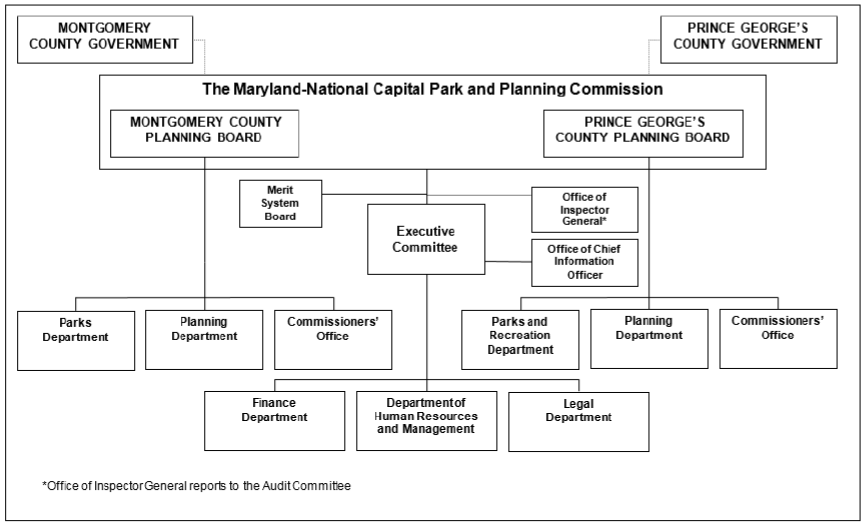 3
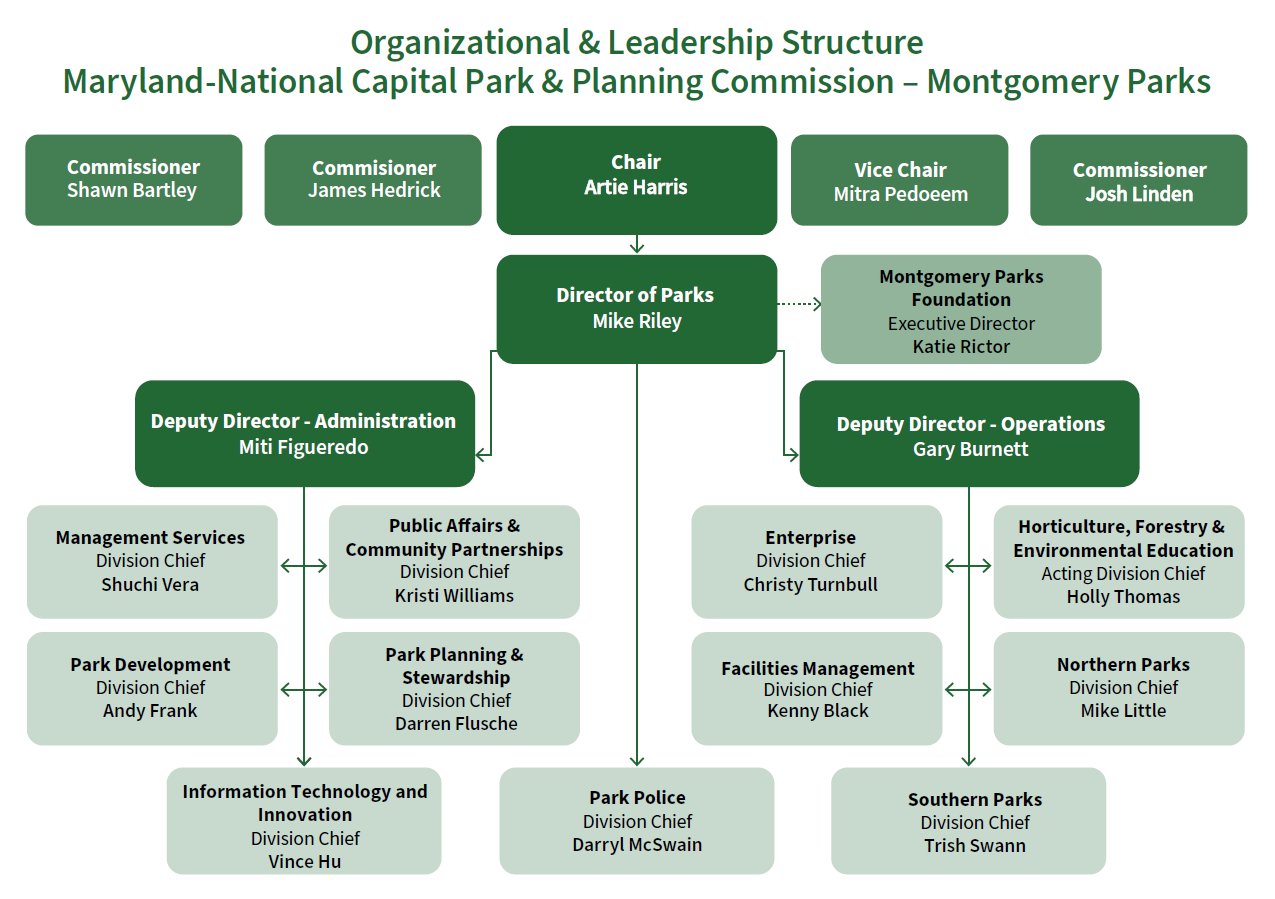 Montgomery County Budget
Parks’ budget status in terms of the County budget.

Park and Planning – dedicated tax on property tax bill which is incorporated into County budget.
Council adjusts Parks tax rate to increase or reduce taxes for citizens, or to free up room to increase county tax rate.
Our budget is in direct competition with all other departments and agencies.

County’s budget must be balanced. No deficit spending.
5
Budget Components
6
FY24 OPERATING BUDGET
FY25 PROPOSED OPERATING BUDGET
Budget Time Line
9
Questions
10